Bloedafname
Moet u bloed laten prikken of lichaamsmateriaal zoals urine inleveren? 


Houd onderstaande items bij de hand
 Een geldig legitimatiebewijs
 Uw (papieren) aanvraagformulier


! Let op: tijdens vakanties en feestdagen gelden mogelijk andere openingstijden.
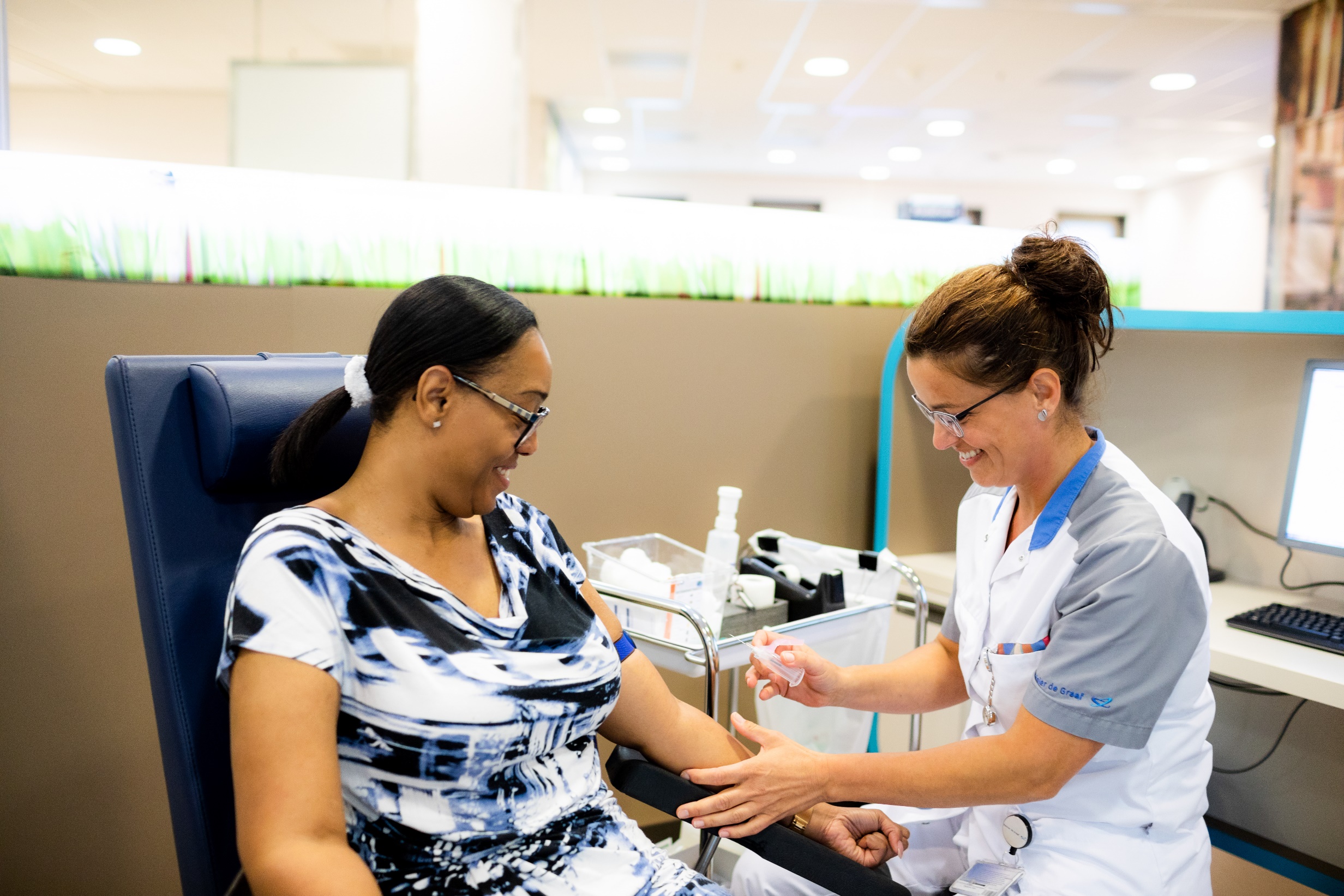 Openingstijden bloedafname
Maandag		00:00 – 00:00 uur			00:00 – 00:00 uur
Dinsdag		00:00 – 00:00 uur			00:00 – 00:00 uur
Woensdag		00:00 – 00:00 uur			00:00 – 00:00 uur
Donderdag 		00:00 – 00:00 uur			00:00 – 00:00 uur
Vrijdag 		00:00 – 00:00 uur			00:00 – 00:00 uur
Zaterdag		00:00 – 00:00 uur			00:00 – 00:00 uur
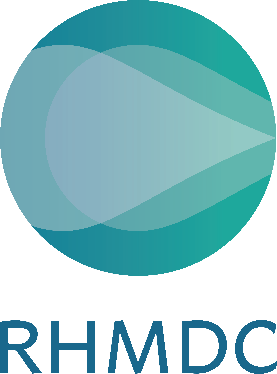 Bekijk wat er met uw bloed in het lab gebeurt
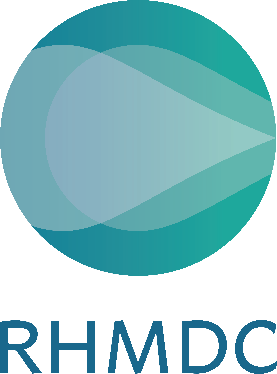 Laboratoriumonderzoek
RHMDC onderzoekt lichaamsmaterialen zoals:
 Bloed
 Urine
 Ontlasting
 Uitstrijkjes (soa’s)
 Huidbiopten

Bekijk www.rhmdc.nl/onderzoeken voor meer informatie of scan de QR-code.
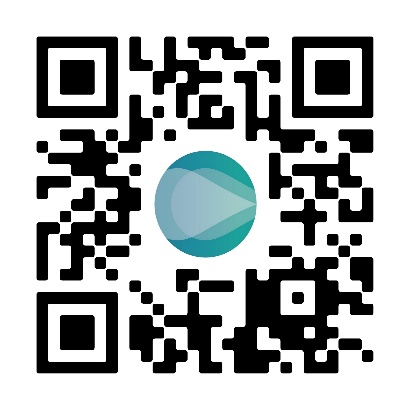 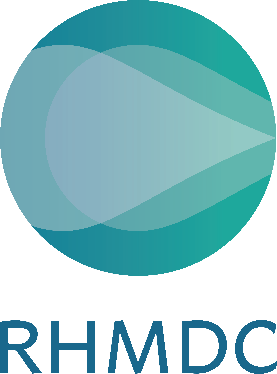 Meer weten?
Wilt u meer weten over het laboratorium RHMDC?

Neem dan een kijkje op de website:
www.rhmdc.nl/over-rhmdc-wat-we-doen







Volgt u ons al?
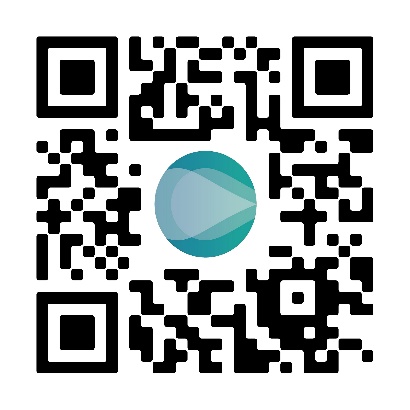 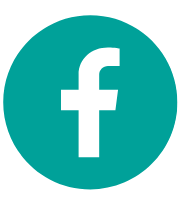 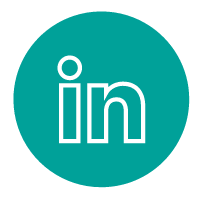 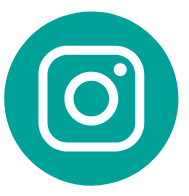 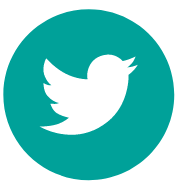 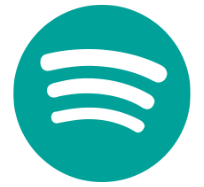